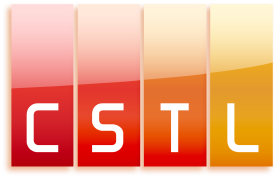 Titre 1
Titre 2
La création d’activités en Lorraine par le transfert de technologies innovantes
1
Zone de texte